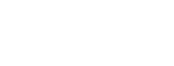 Open Knowledge Networks, Knowledge Graphs, and AI-Ready Data  
The NEBDHub, CIC and Proto-OKN

AI-Ready Data: Navigating the Dynamic Frontier of Metadata and Ontologies
Drexel University - Philadelphia, PA 
April 15, 2024
Florence D. Hudson, Executive Director, Columbia University
PI NSF Northeast Big Data Innovation Hub, COVID Information Commons, Proto-OKN; US DOT FHWA TDSP 
Founder, National Student Data Corps
Founder & CEO, FDHint, LLC; Editor & Author; IEEE Engineering in Medicine & Biology Society
‹#›
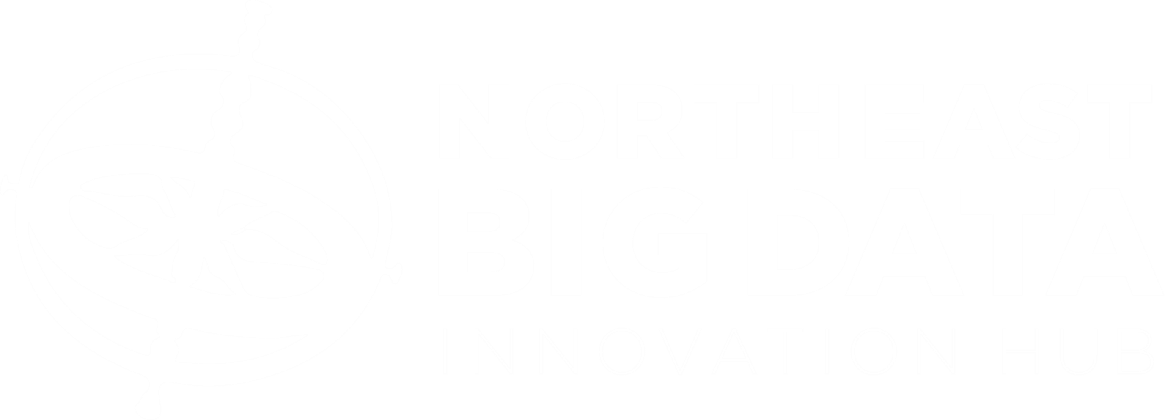 The Northeast Hub is a community convener, collaboration hub, and catalyst for data science awareness, education and innovation.

Our mission is to build a diverse, equitable, and inclusive community for data science learners, educators, researchers and professionals with open, free, online, accessible resources.

We strive to increase data science capacity and talent, emphasizing underserved communities.
PI Institution
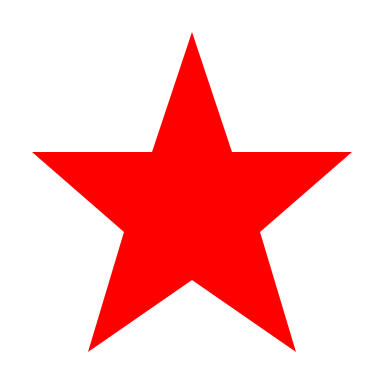 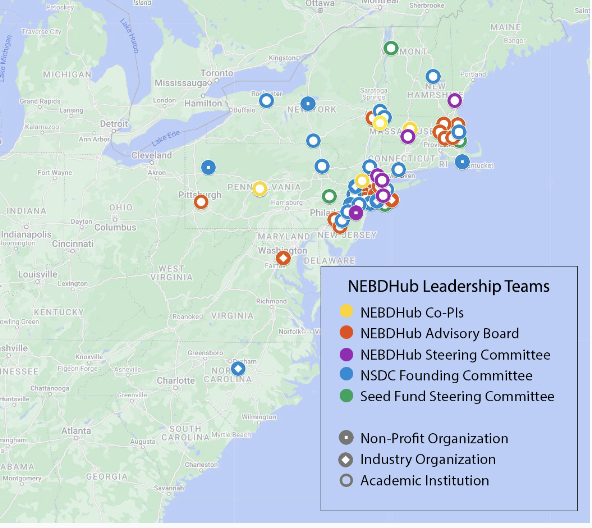 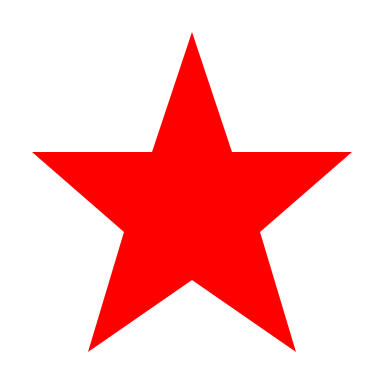 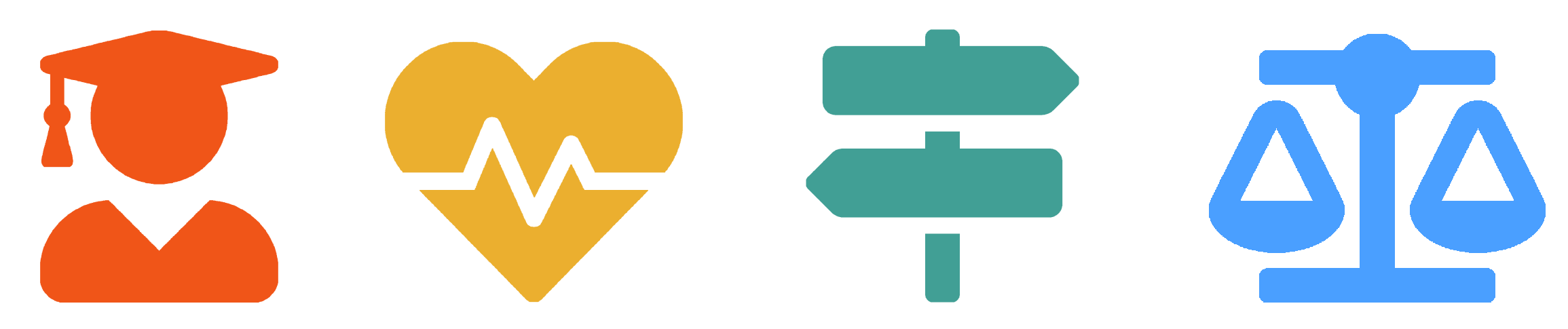 Funded by NSF grants #1550284, 1748395, 1916585, 2028999, 2139391, 2333532; 
NIH AIM-AHEAD; 
US Department of Transportation.
Education + Data Literacy
Urban to Rural Communities
Responsible Data Science: Security + Privacy + Ethics
Health
‹#›
http://nebigdatahub.org/about/
Northeast Big Data Innovation Hub
The NEBDHub is a community convener and collaboration network that fuels data science and AI innovation through diverse and inclusive partnerships, with a focus on underserved communities.
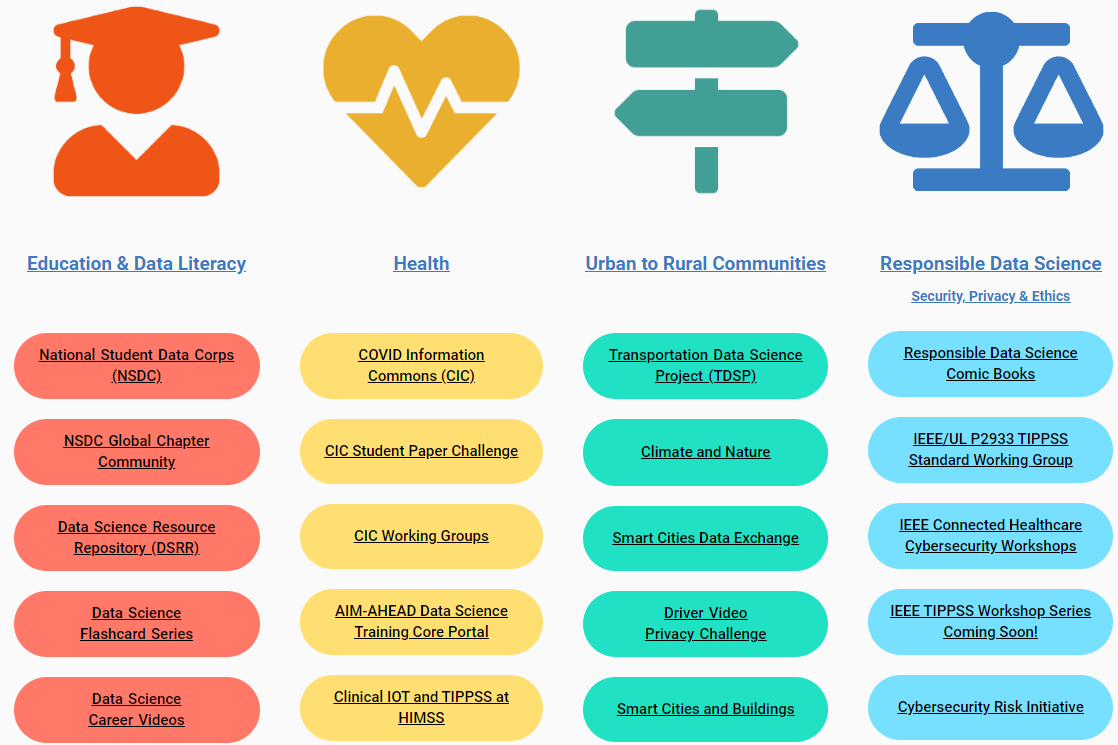 ‹#›
http://nebigdatahub.org/about/
Northeast Big Data Innovation Hub Community
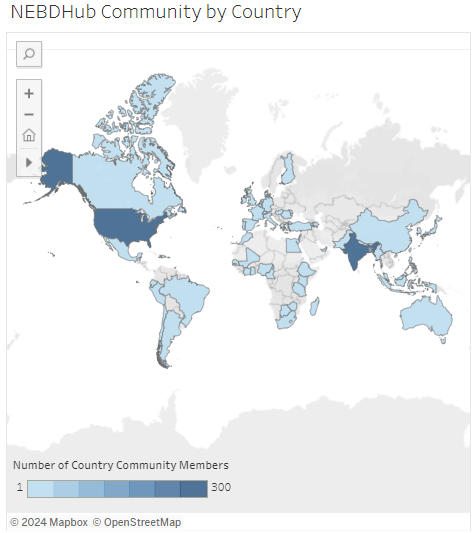 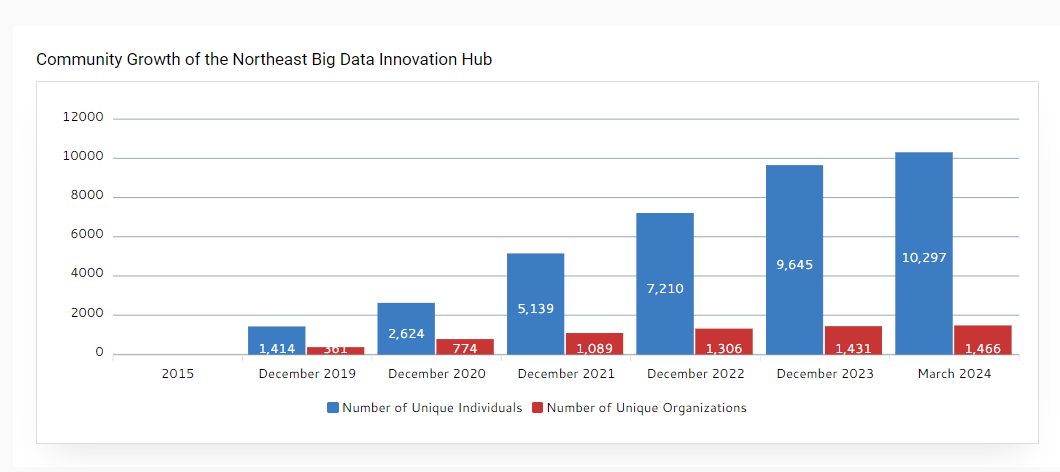 NEBDHub Community includes 10,297 individuals representing 1,466 organizations, from all 50 States, plus Puerto Rico and Washington, D.C., 
and 62 other countries!
‹#›
https://nebigdatahub.org/hub-community-engagement/
COVID Information Commons (CIC)
Portal and Community
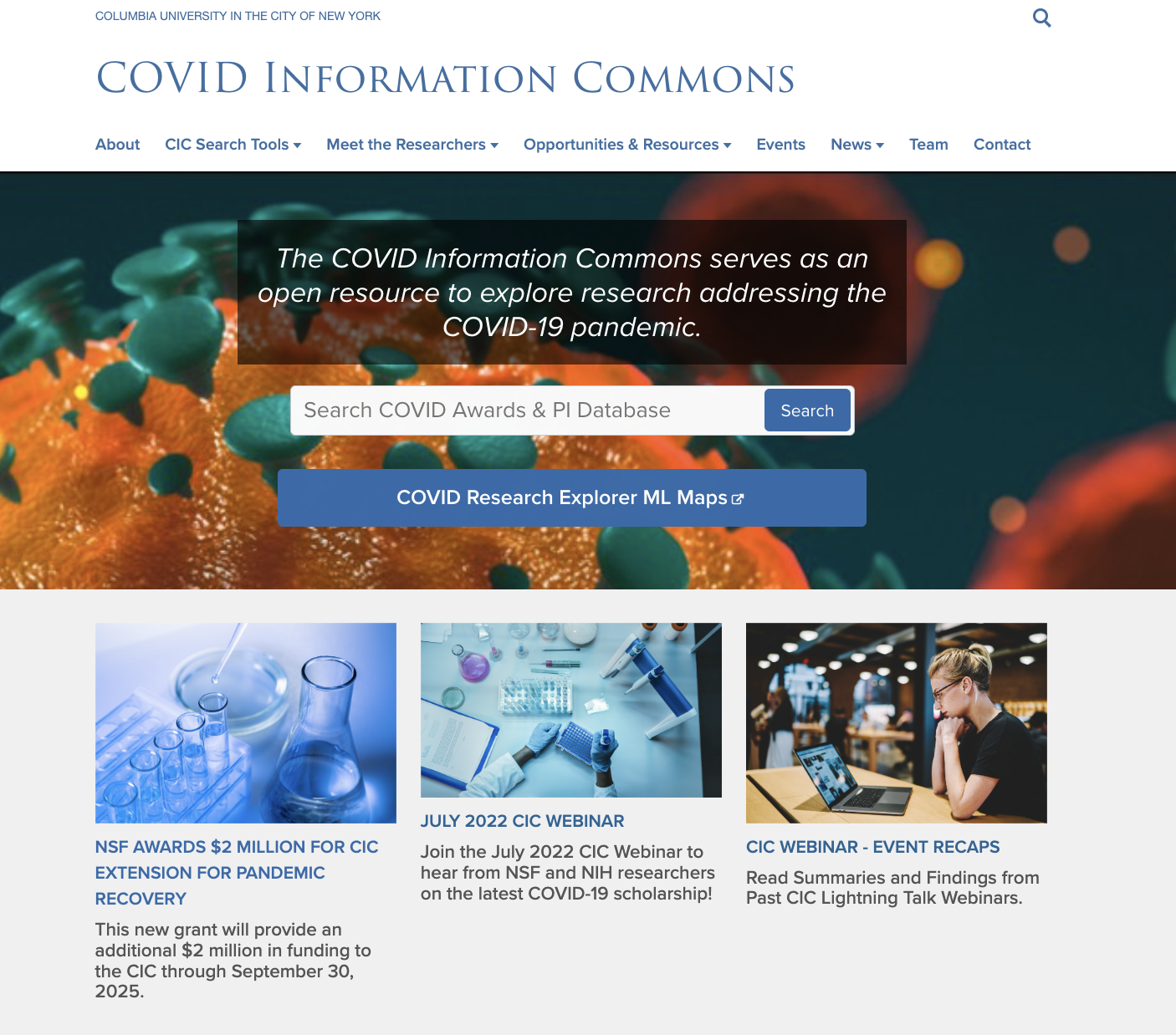 Supported by National Science Foundation awards #2028999 and #2139391.
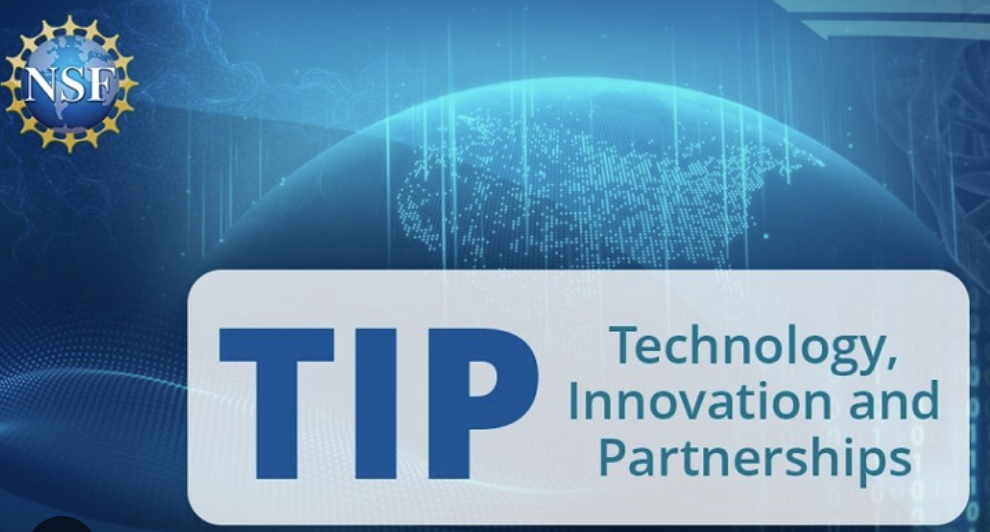 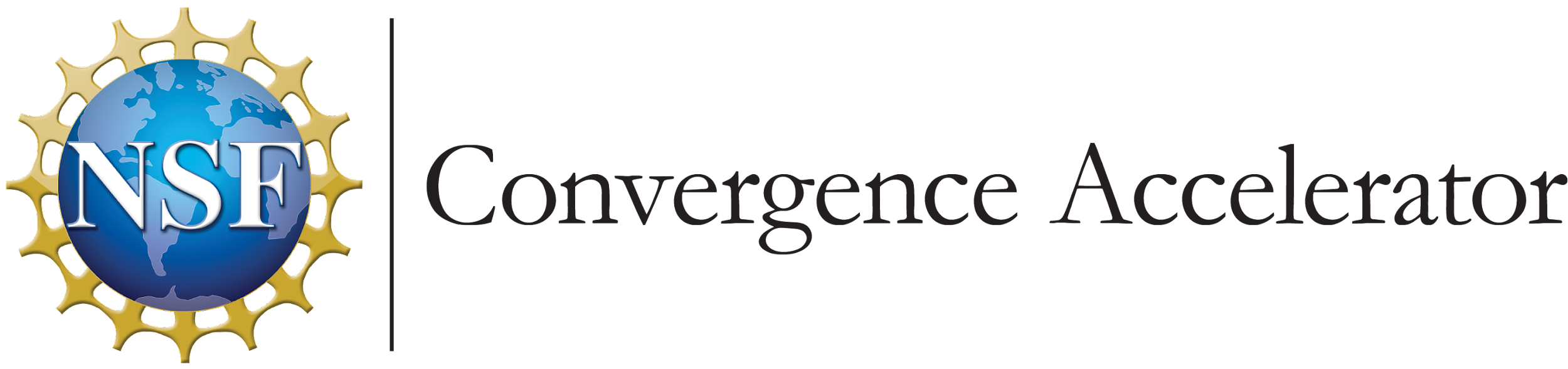 ‹#›
https://covidinfocommons.net/
COVID Awards and Researcher (PI) Database
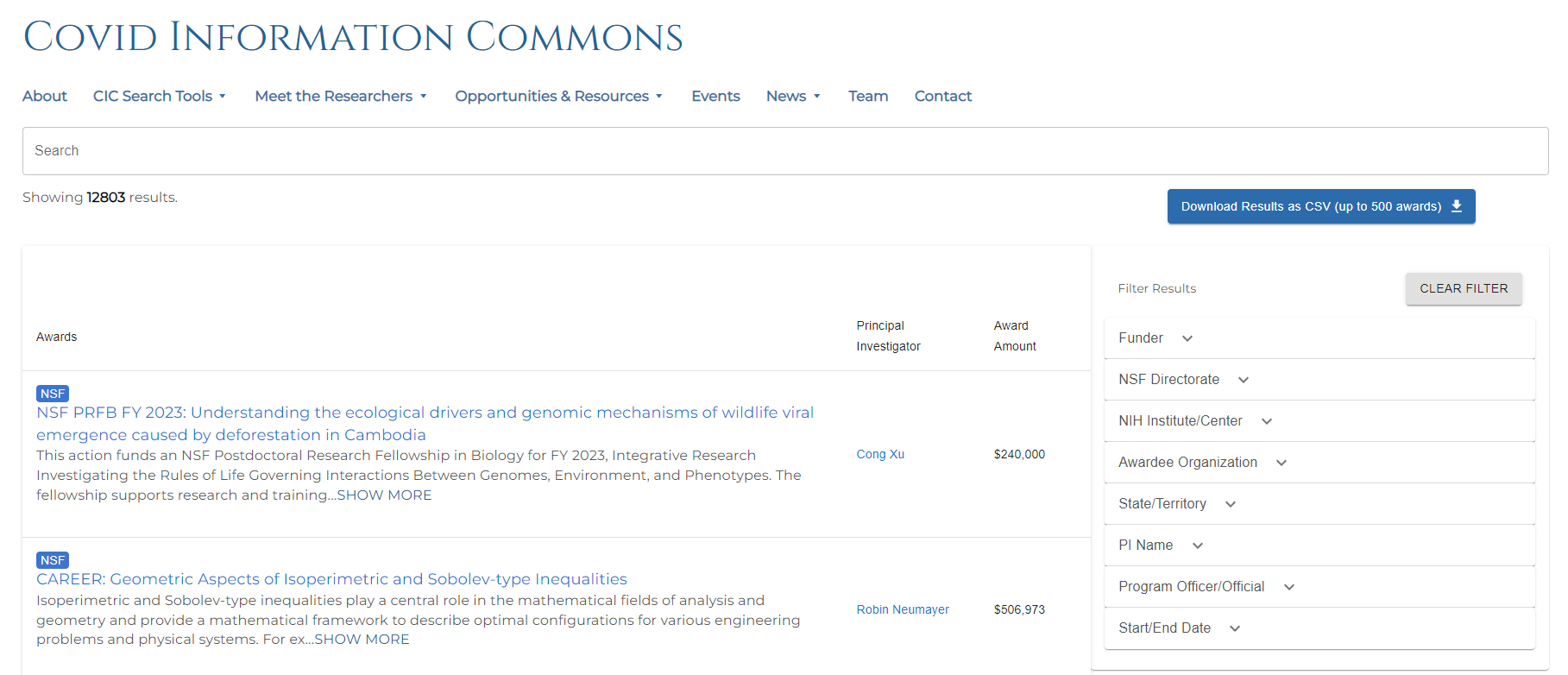 CIC Database includes 
12,800+ NSF & NIH 
COVID-related awards.

Browse the Database: https://bit.ly/cic-award-search


System Architect - Ryan Scherle
‹#›
https://covidinfocommons.net/
COVID Information Commons -  COVID Research Explorer
Clusters projects by topic

Finds semantically-similar documents, even if the documents don't share common words or phrases.

Presents maps of COVID research and researchers by topic or Principal Investigator (PI) name, institution, location

User inputs keyword queries to focus on target domains
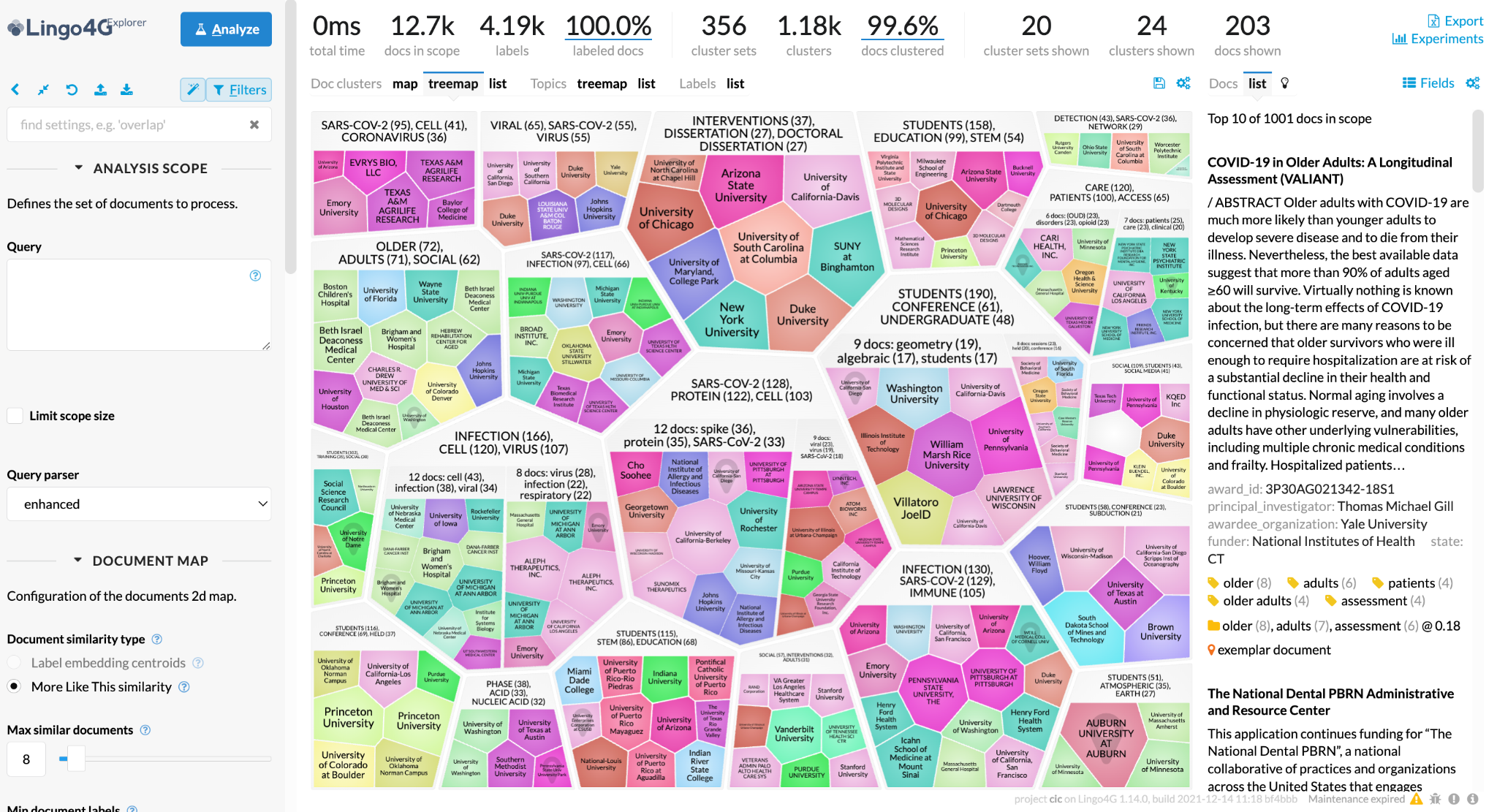 ‹#›
https://covidinfocommons.net/
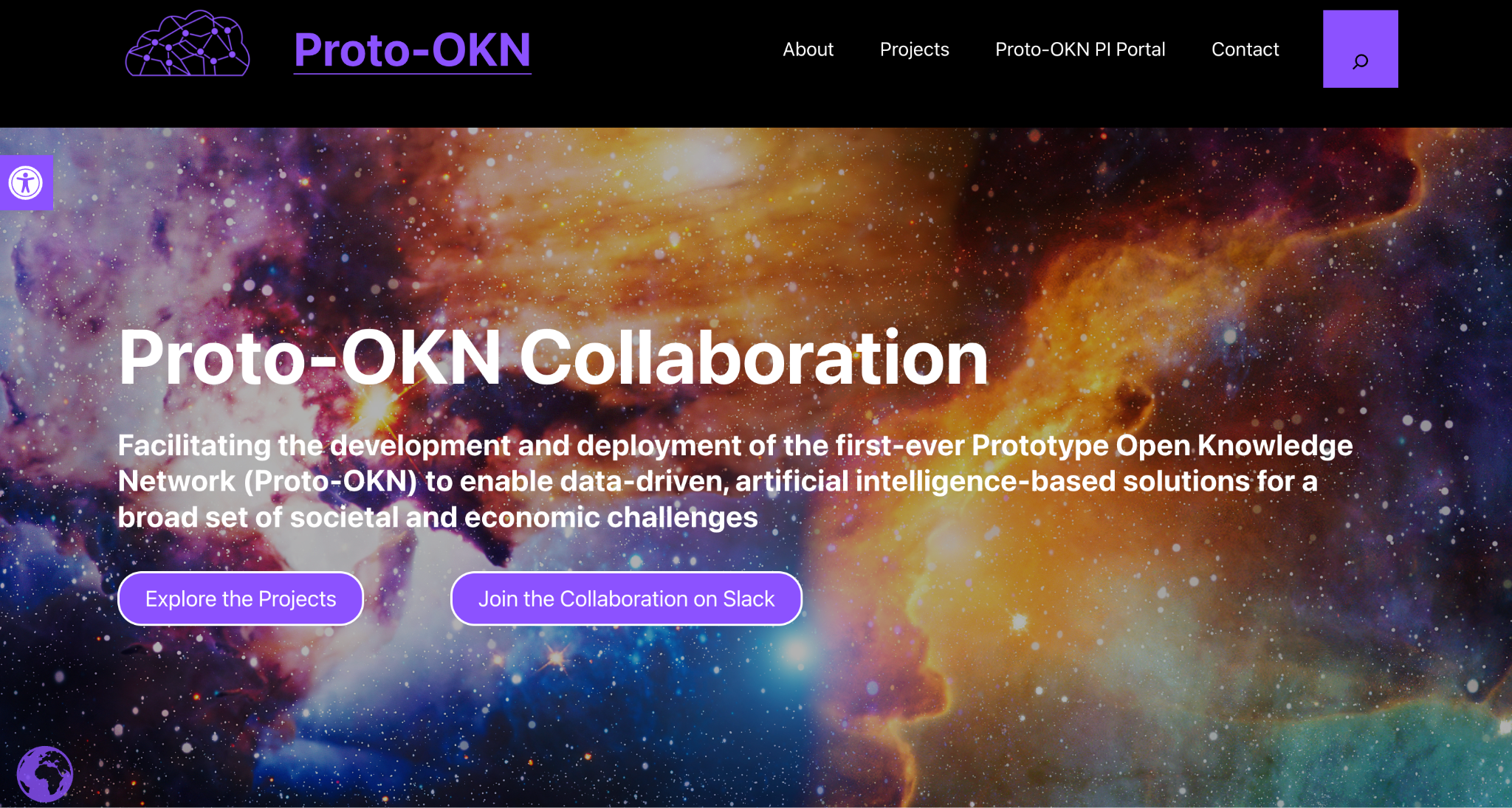 ‹#›
https://www.proto-okn.net/
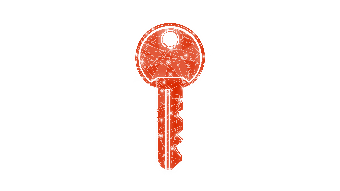 Proto-OKN Background
OKN Vision: An interconnected network of public data to help power the next wave of AI exploration, while addressing various societal challenges.
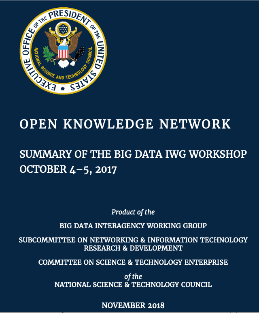 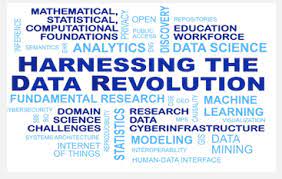 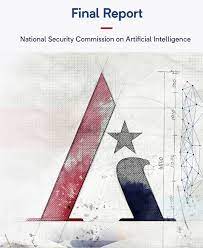 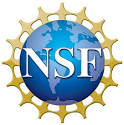 Convergence Accelerator 
Track A: Open Knowledge Network 2019-2022
Report of the National Security Commission on AI. Recognizes the need for OKN
NSF Harnessing the Data Revolution Big Idea
Big Data Interagency Working Group Workshop on OKN @ NLM
Oct 2018
Sept 2019
2017
March 2021
March 2023
Sept 2022
Oct 2023
March 2022
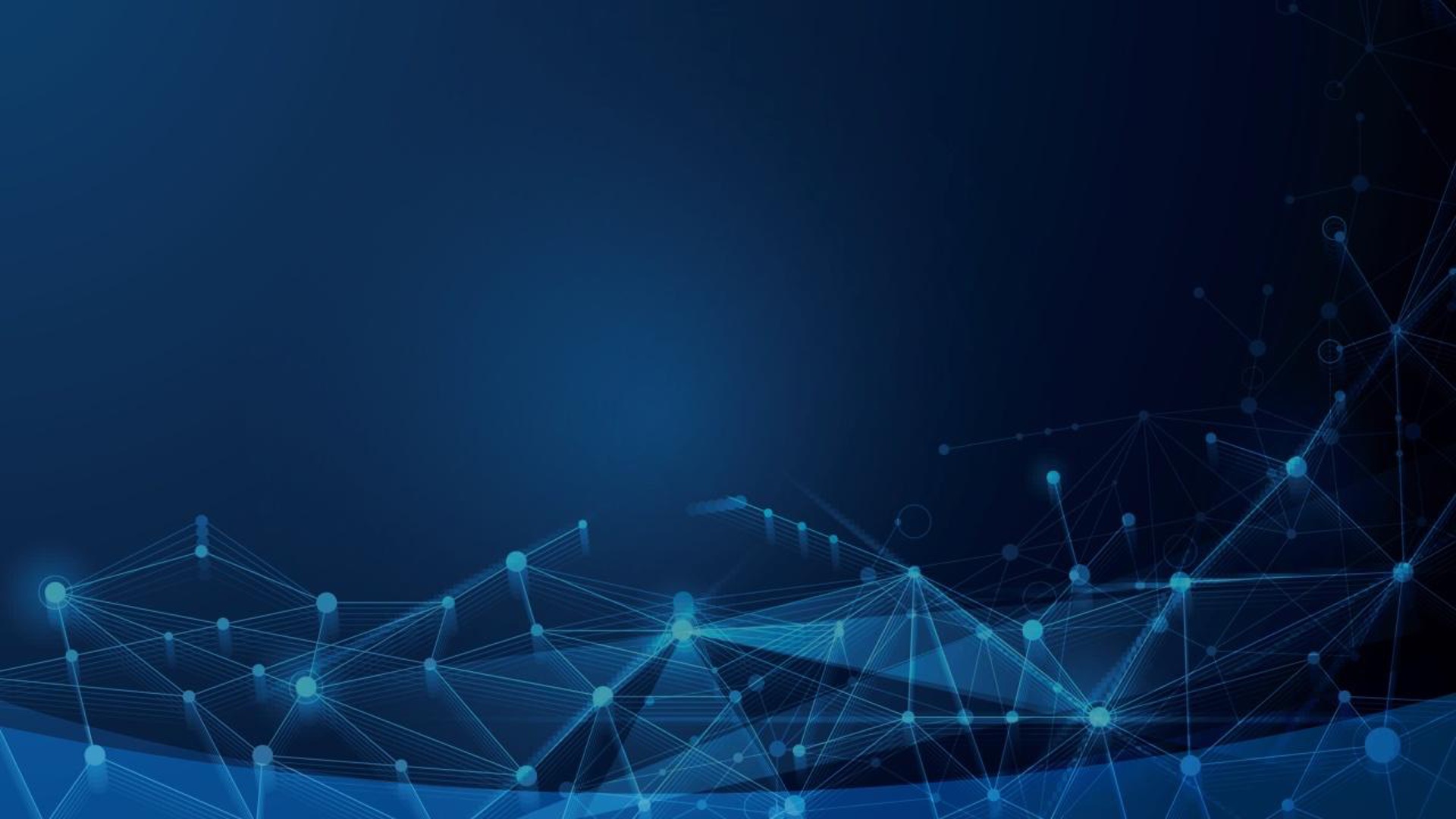 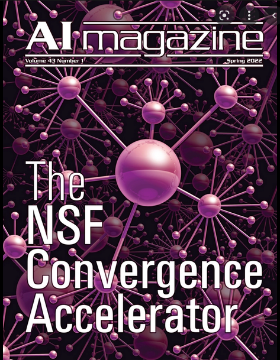 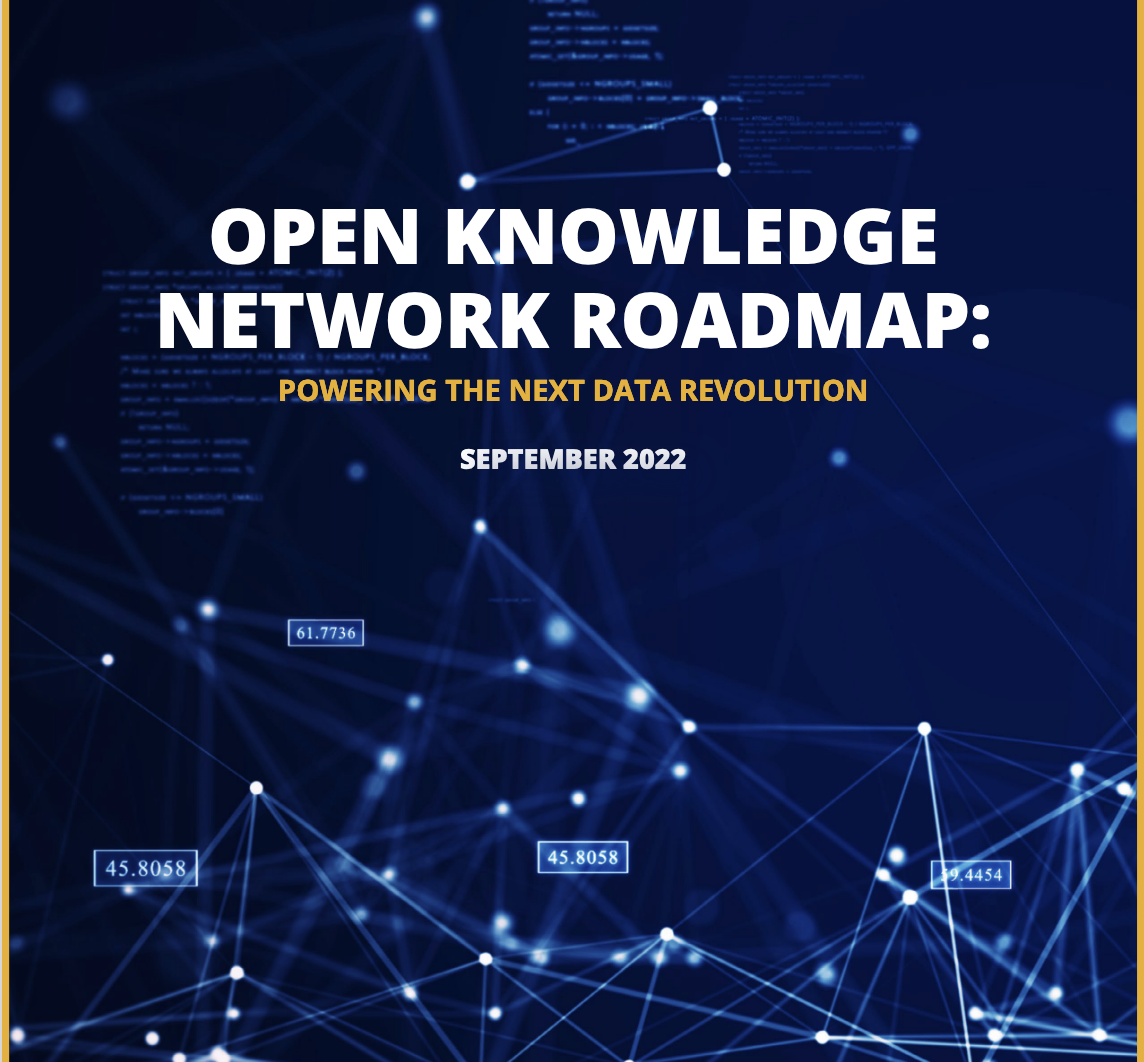 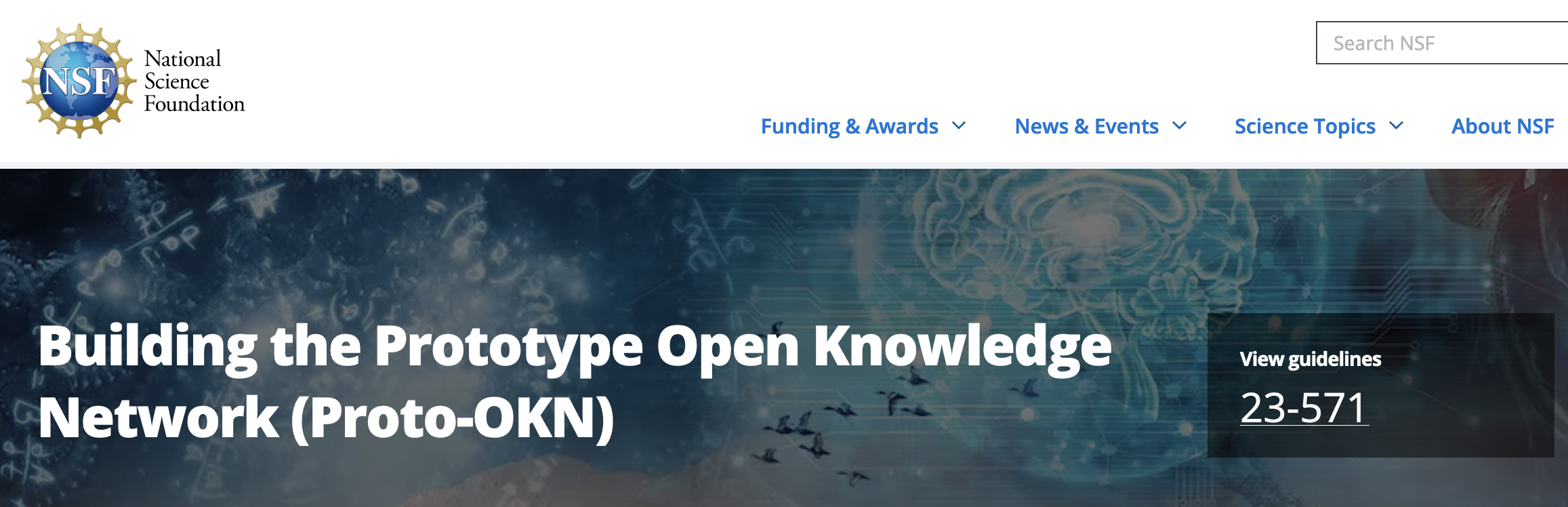 Proto-OKN Kickoff
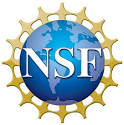 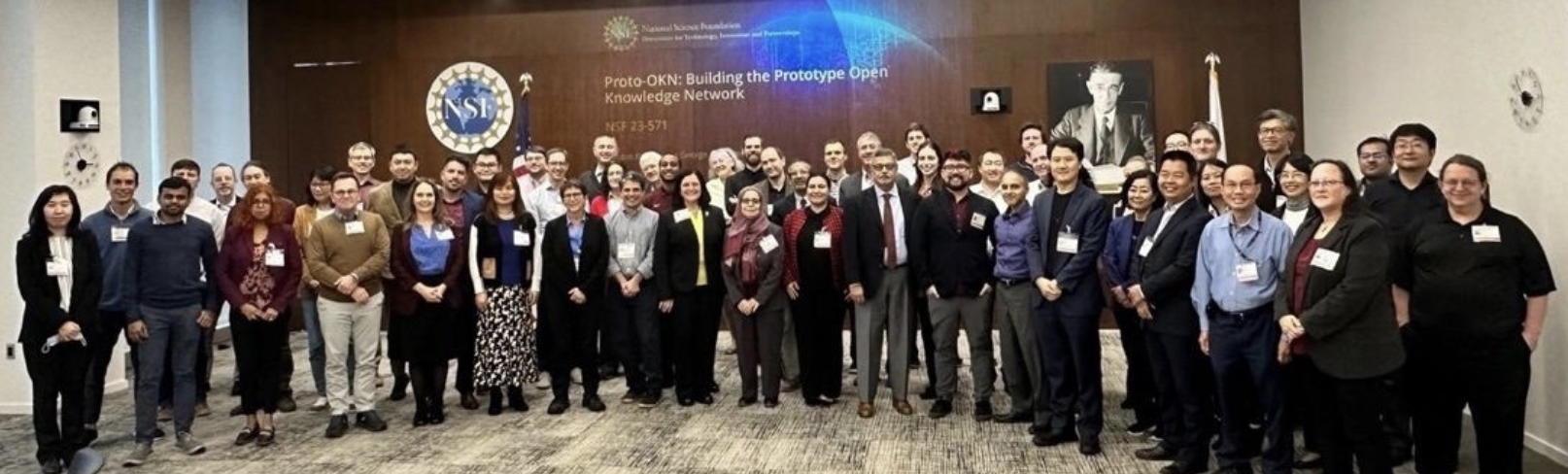 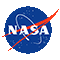 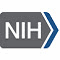 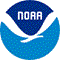 Proto-OKN Innovation Sprint, Feb-June 2022.
Design Workshop, June 2022,
OKN Roadmap Report, Sept 2022
Special Issue of the AI Magazine on OKN
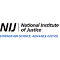 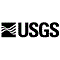 “Knowledge Graphs”—a data-driven definition: Real-world entities and the relationships among them
‹#›
Proto-OKN Program Structure
Theme 1 Awards: Use Case Projects (15)
Focus on the creation of knowledge graphs to address specific societal challenges
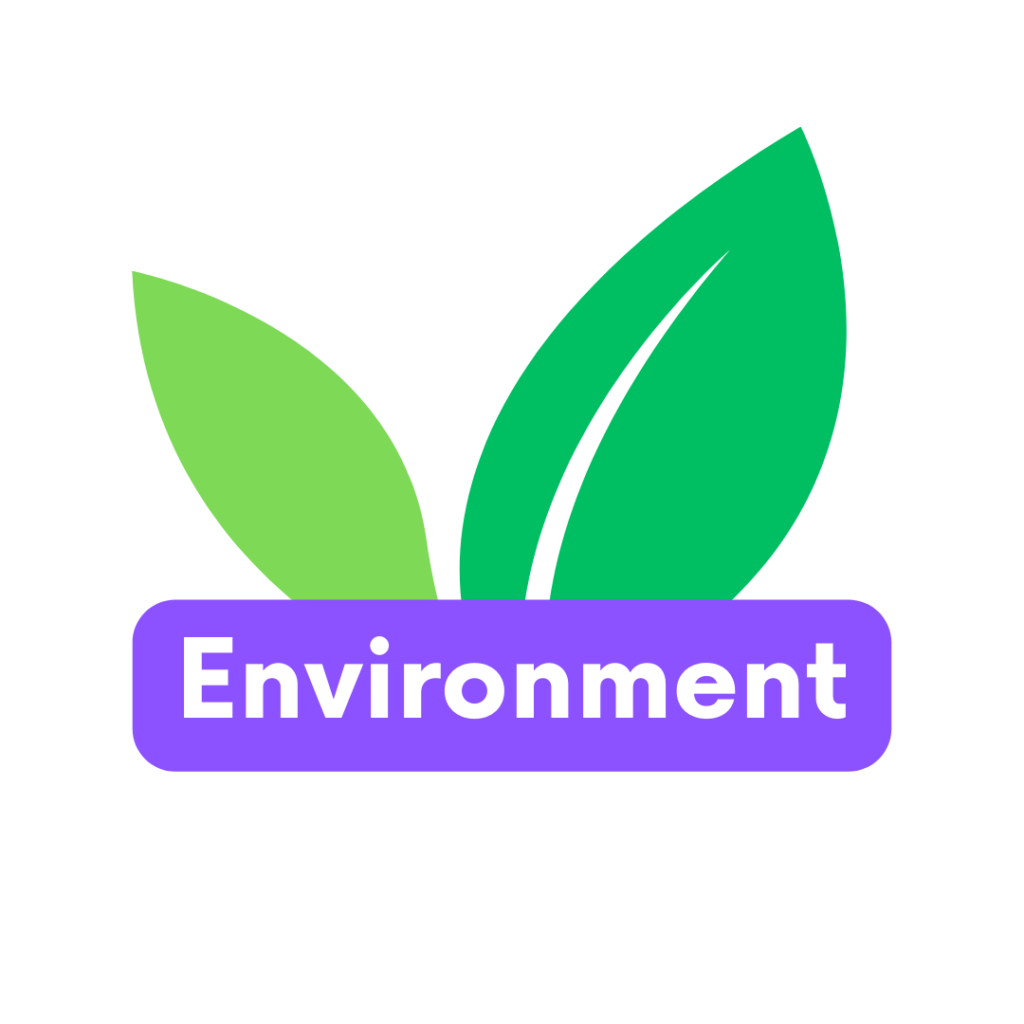 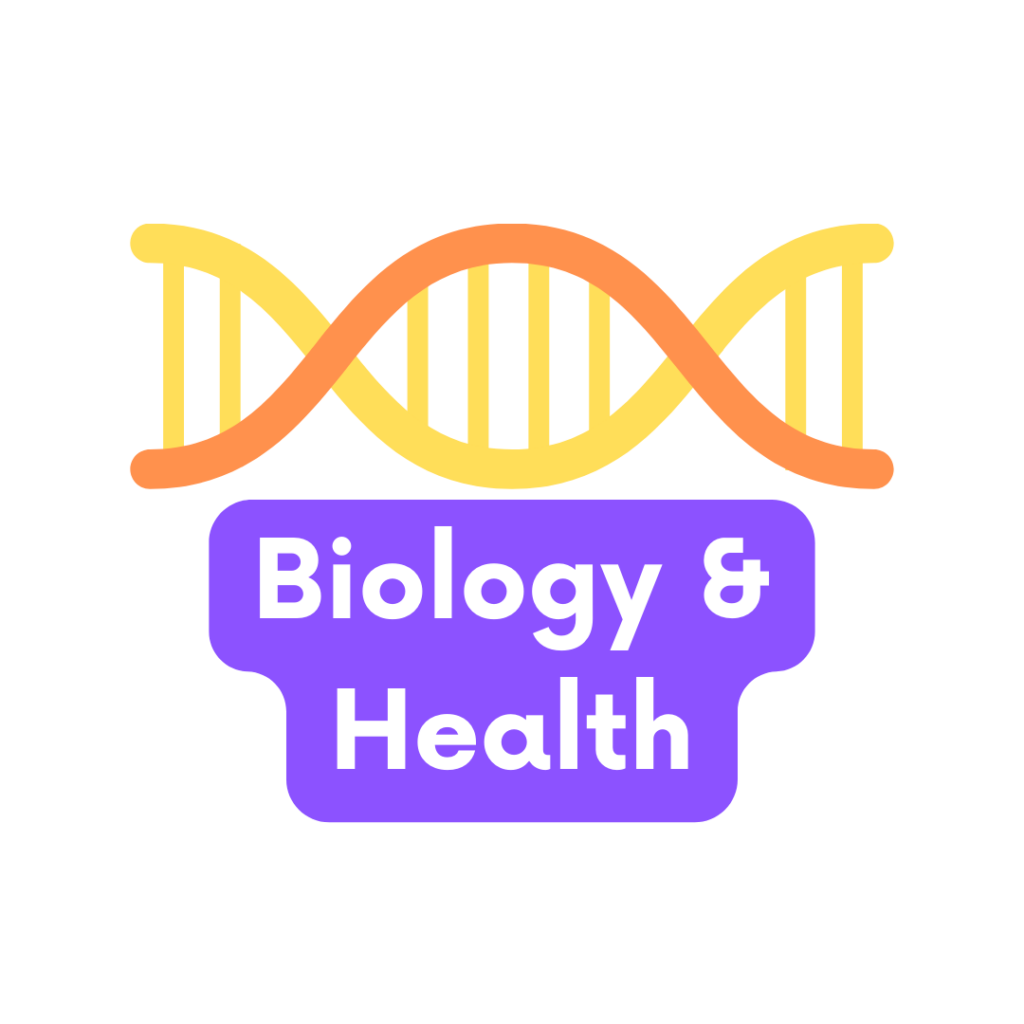 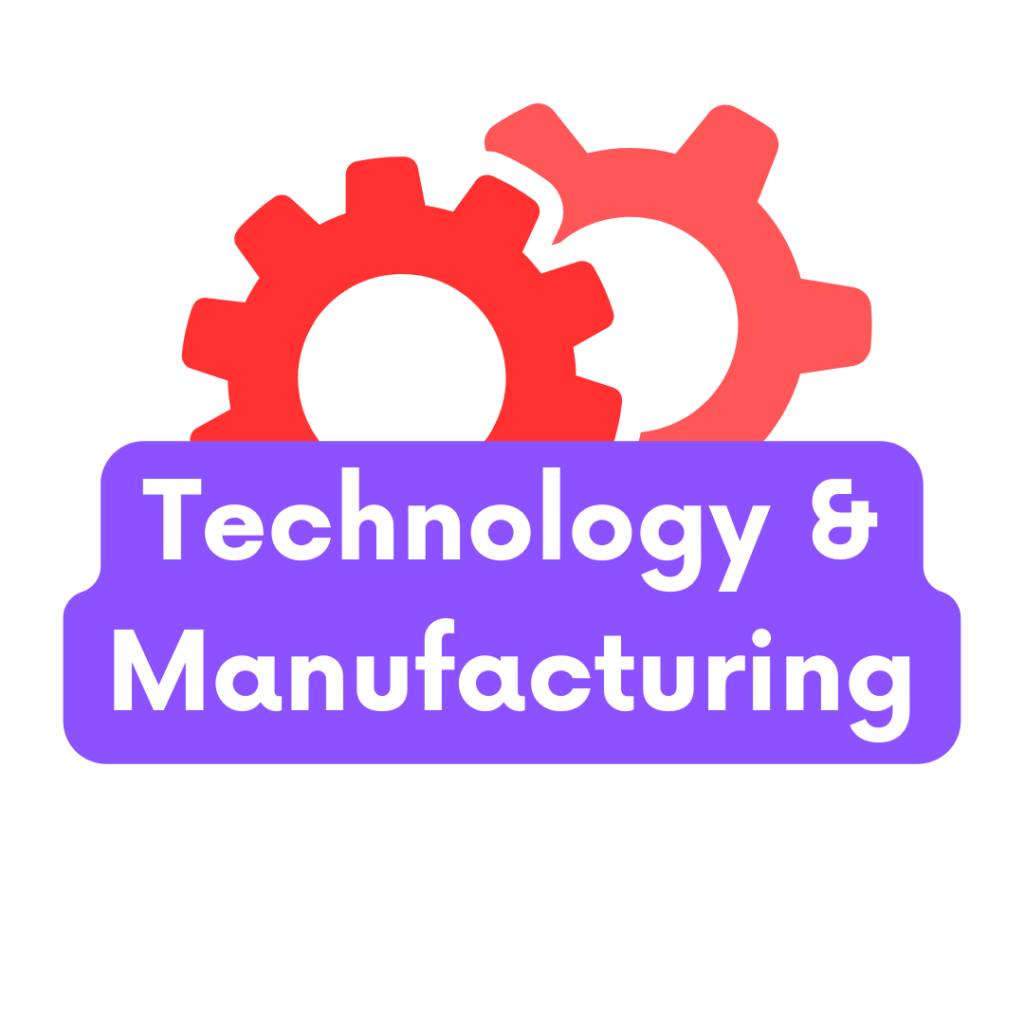 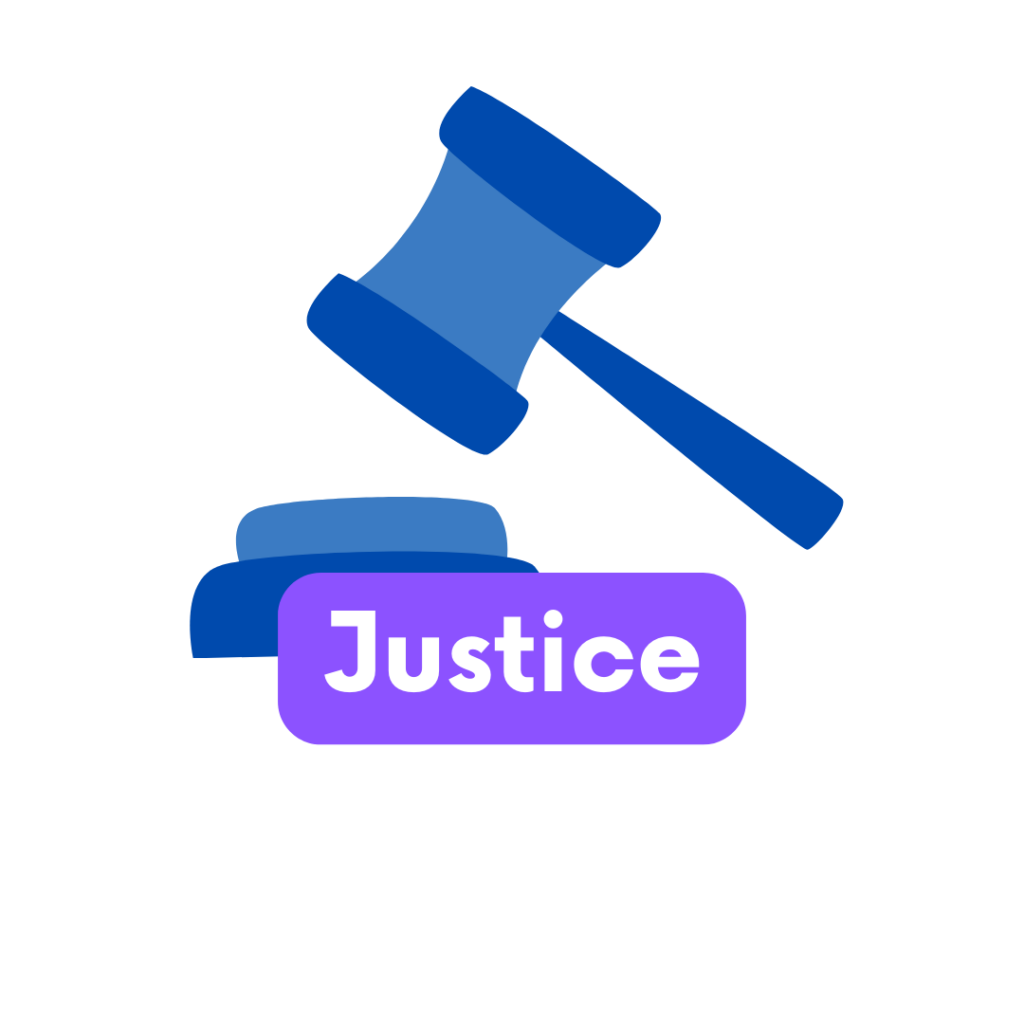 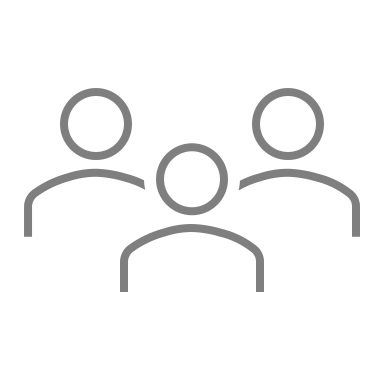 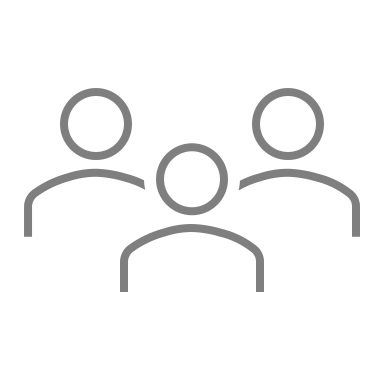 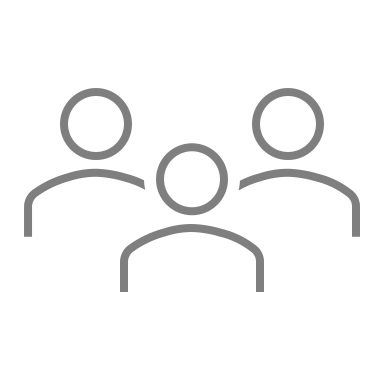 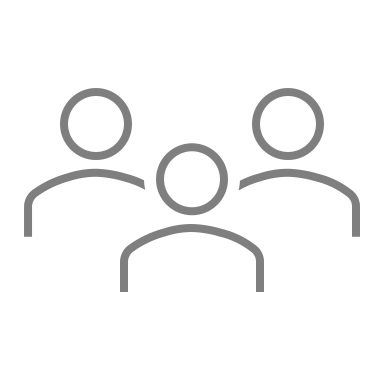 Theme 2: Proto-OKN Fabric Projects (2)
Develop and deploy a platform to interconnect KGs and create a cloud-based infrastructure
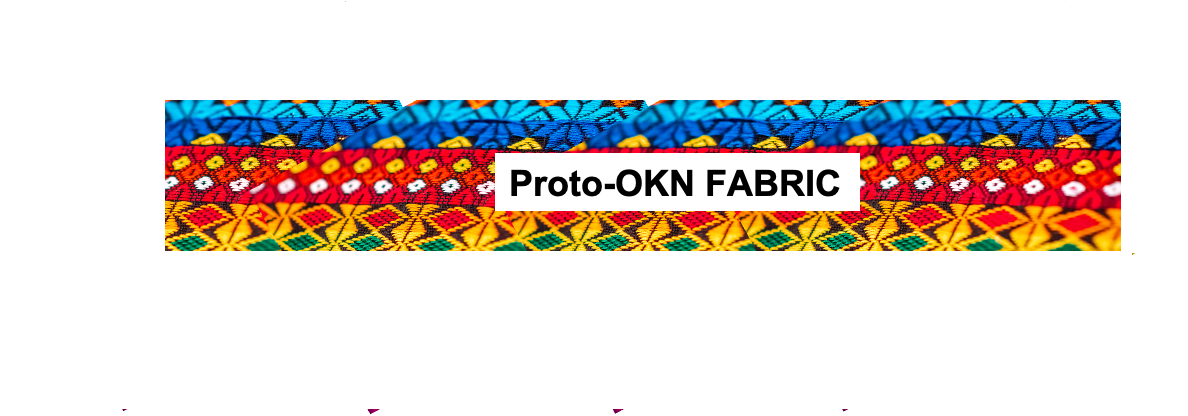 Theme 3: Education and Outreach Project (1)
Develop education and outreach resources for a variety of stakeholders
All 18 projects required to work together as a single cohort
‹#›
Proto-OKN Use Cases: 15 Theme-1 Projects
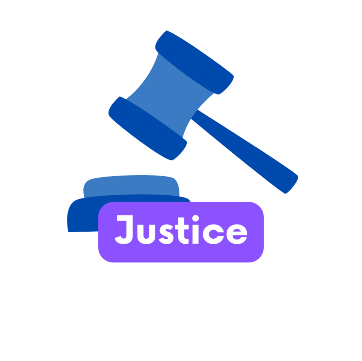 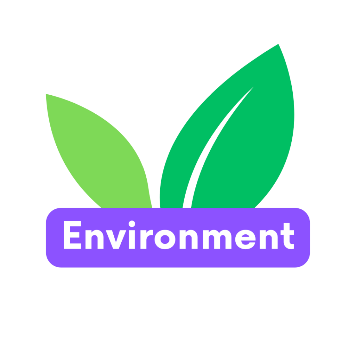 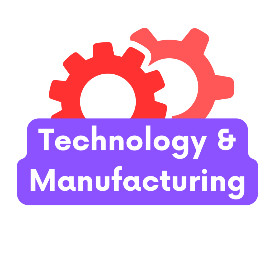 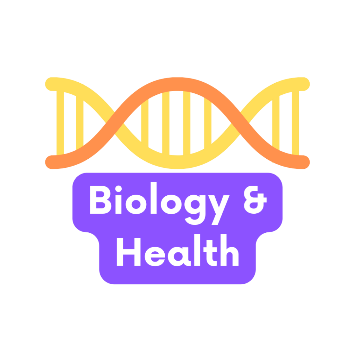 BioBricks- Environmental Health
Space Biology
Biomedical and Social Determinants of Health Data
SAWGraph – Safe Agricultural Products
WEN-OKN: The Water-Energy Nexus
Wildlife Management
Search/Discovery of  Climate Models
Soil Carbon Information (with USDA)
Health + Justice Data for Rural Resilience
IJP - Integrated Justice Platform
A KG Warehouse for Neighborhood Information
Information to Assist Homeless populations
CollabNext – People Network
Software Supply Chains
SUDOKN – Supply and Demand for Manufacturing Supply Chains
‹#›
https://www.proto-okn.net/theme-1-projects/
[Speaker Notes: Biology and Health (3)
BioBricks-OKG An Open Knowledge Graph For Cheminformatics And Chemical Safety
Connecting Biomedical information on Earth and in Space via the SPOKE knowledge graph
A Dynamically-Updated Open Knowledge Network for Health: Integrating Biomedical Insights With Social Determinants of Health

Environment (5)
Safe Agricultural Products and Water Graph (SAWGraph)
WEN-OKN: The Water-Energy Nexus OKN
KN for Comprehensive Wildlife Management under Climate Change 
Knowledge Graph to Support Evaluation and Devt of Climate Models
Digging Into Soil Carbon With USDA: A Knowledge Graph Informing Soil Carbon Modeling

Justice (4)
Cross-Domain KG to Integrate Health + Justice for Rural Resilience
IJP - Integrated Justice Platform to connect criminal justice data across data silos
A KG Warehouse for Neighborhood Information
DREAM-KG: Develop Dynamic, Responsive, Adaptive, and Multifaceted KGs to Address Homelessness With Explainable AI

Technology and Manufacturing (3)
CollabNext: A Person-Focused Metafabric for Open Knowledge Networks
Knowledge Graph Construction for Resilient, Trustworthy, and Secure Software Supply Chains
Supply and Demand Open Knowledge Network (SUDOKN)]
Proto-OKN Fabric – 2 Theme-2 Projects
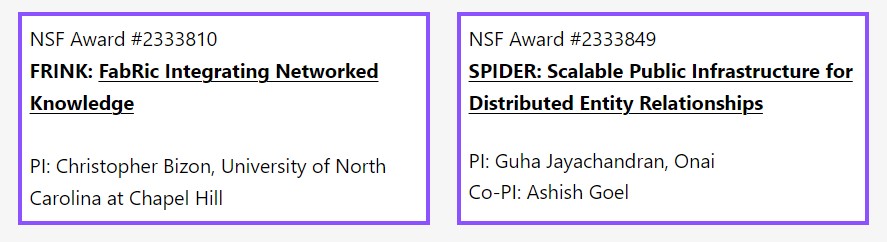 Work with Theme-1 projects to develop and prototype a robust, scalable, cloud-based technical infrastructure.
Support Theme-1 projects in deploying their prototypes on common infrastructure for Beta demonstrations in Year 2.
Develop a common infrastructure to be supported in Years 3 and 4.
‹#›
https://www.proto-okn.net/theme-2-projects/
[Speaker Notes: Anish -> Ashish]
Theme 3 – Proto-OKN Education and Public Engagement
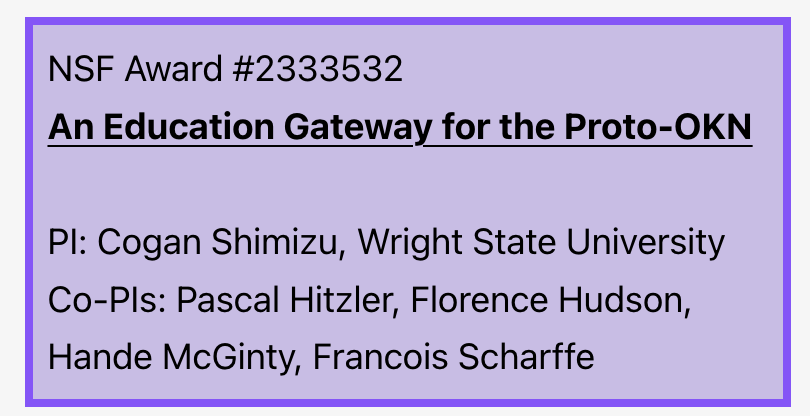 Create educational and training materials and tools addressing the broad range of users of the Proto-OKN.

Goal of the education and training materials is to help explain how the Proto-OKN impacts society and help prospective users understand how to engage.
‹#›
https://www.proto-okn.net/theme-3-projects/
Proto-OKN Education and Training:
1 Theme-3 Project - EduGate
Educational gateway to the Proto-OKN
We are collecting educational materials/ tools from around the world to enable OKN + KG use by industry, government, nonprofit, and academic users - leaders, developers, students, educators. 
Organizing materials into customized learning paths for different users. 
Seeking OKN + KG educational materials from KG and ontology experts - like you!.
Email us!   edugate@proto-okn.net
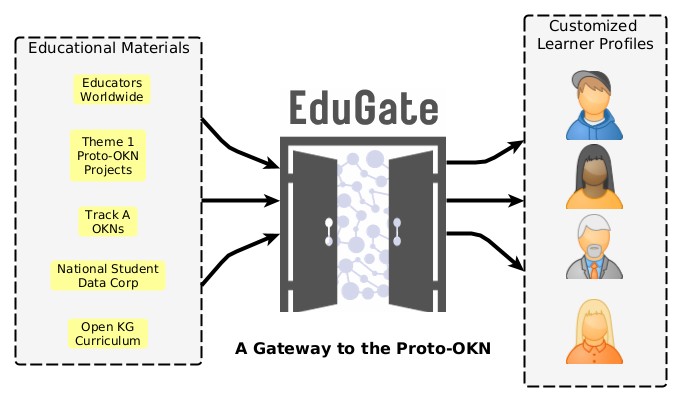 ‹#›
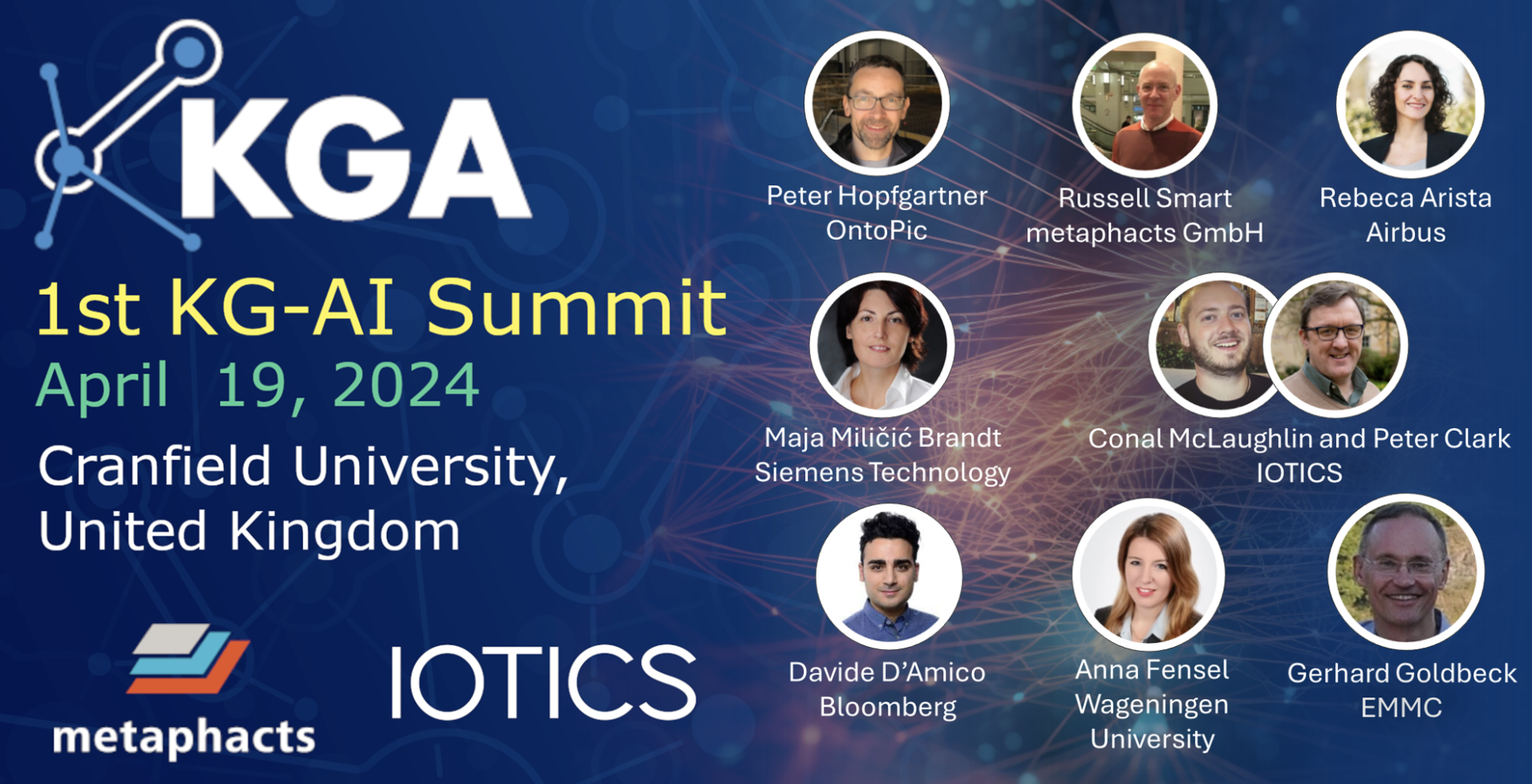 Virtual Knowledge Graphs 
for making your data AI-ready
In person and online - https://www.kg-alliance.org/kg-ai-summit-april-19/
‹#›
Q&A
Thank you!
Florence D. Hudson 
Executive Director, Northeast Big Data Innovation Hub at Columbia University
 florence.hudson@columbia.edu
https://nebigdatahub.org/about
‹#›
Proto-OKN Program Deliverables
48 Months
6 Months
15 Months
24 Months
36 Months
Project closeout presentations
Presentation of concept:
 alpha-level deliverable
Presentation of concept: beta-level deliverable
Demonstration of beta version
02
04
05
Proto-OKN Fabric
30 Months
3 Months
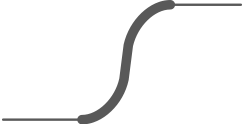 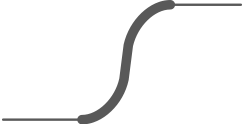 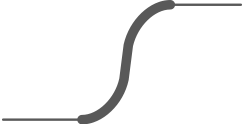 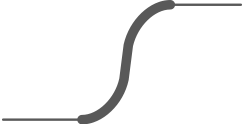 Deployment
Definition of alpha-level deliverables
FY25
FY24
FY26
Program kickoff
October 2023
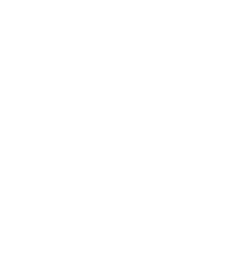 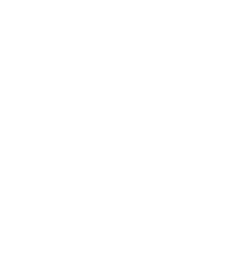 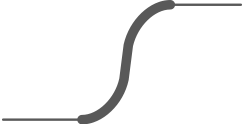 Theme 1, Theme 3
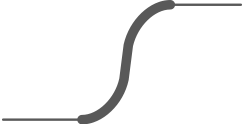 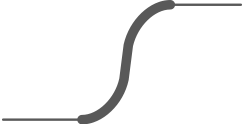 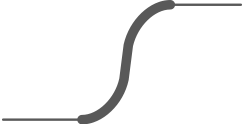 Theme 2
Q1
Q2
Q3
Q4
Q1
Q2
Q3
Q4
Q1
Q1
Q1
Q2
Q2
Q2
Q3
Q3
Q3
Q4
Q4
Q4
FY28
FY27
06
01
03
12 Months
Demonstration of alpha version
‹#›
Proto-OKN Cross-Domain Working Groups
Multi-Agency KG Task Force
Census data-based data integration
AI, Ethics, and Data Governance Advisory Board
Geospatial data representation and KnowWhereGraph
Use of LLM’s
‹#›
Program Site: proto-okn.net
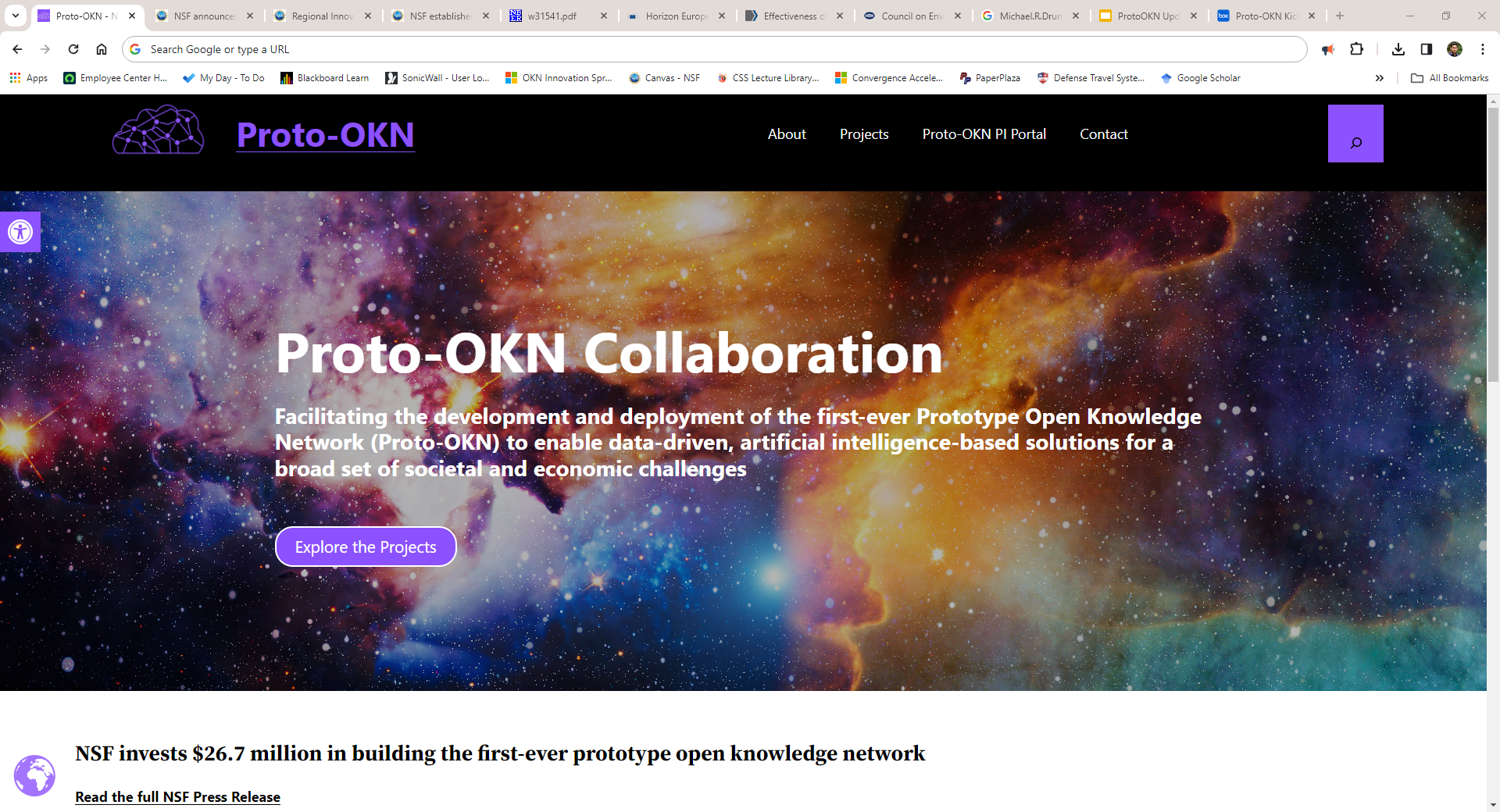 ‹#›
‹#›
Acknowledgements
NSF: Jemin George, Program Director for Proto-OKN, TIP/ITE
FRINK: Chris Bizon, UNC, PI
SPIDER: Jayachandran Guha, ONAI, PI
EduGate: Cogan Shimizu, Wright State, PI
Entire Proto-OKN team/cohort!
‹#›
‹#›
Proto-OKN Team: Multi-Agency Effort
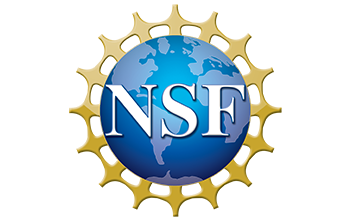 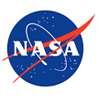 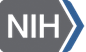 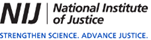 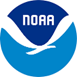 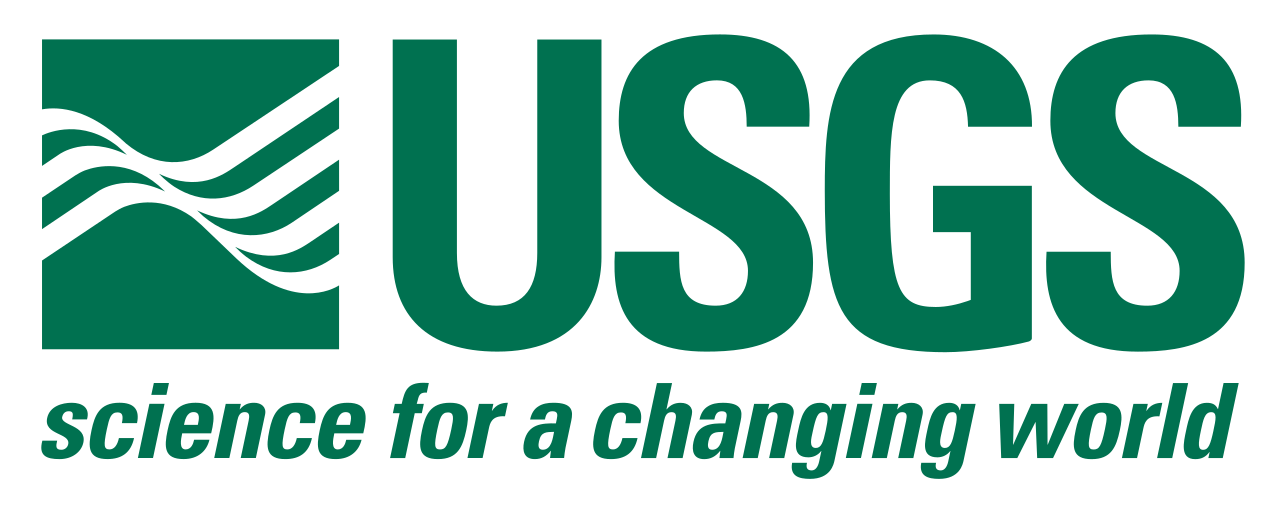 ‹#›
Proto-OKN Fabric Concepts
Social Fabric
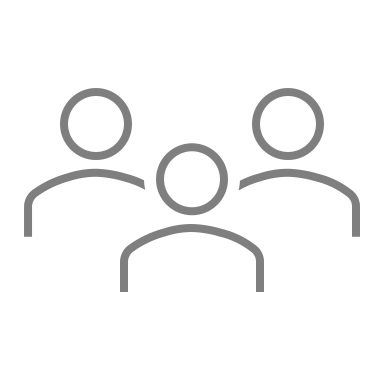 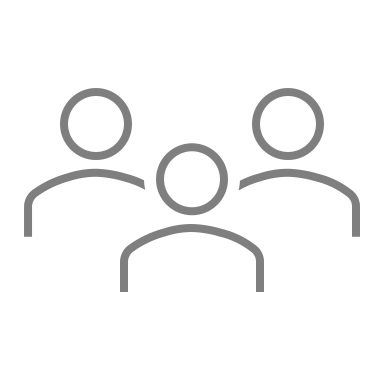 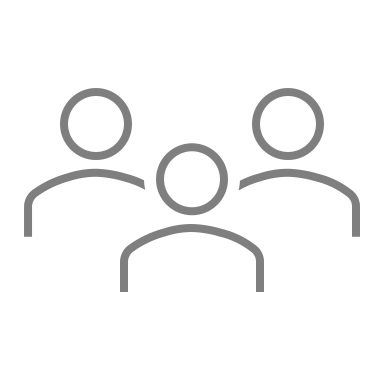 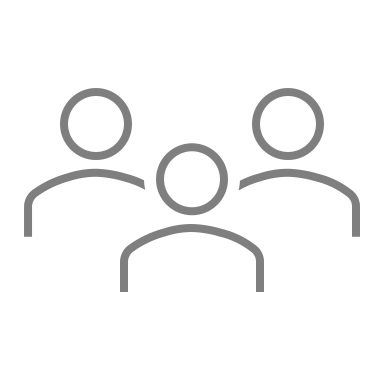 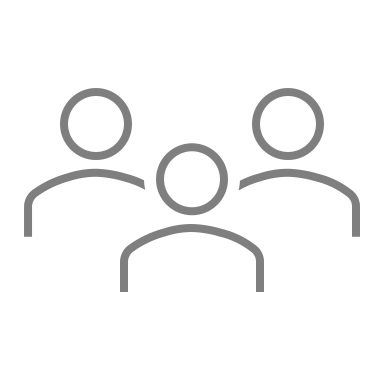 From the FRINK Project
KG1
Use Wikidata as a shallow but broad graph fabric to link Proto-OKN deep graphs (requires entity-mapping)
Knowledge Fabric
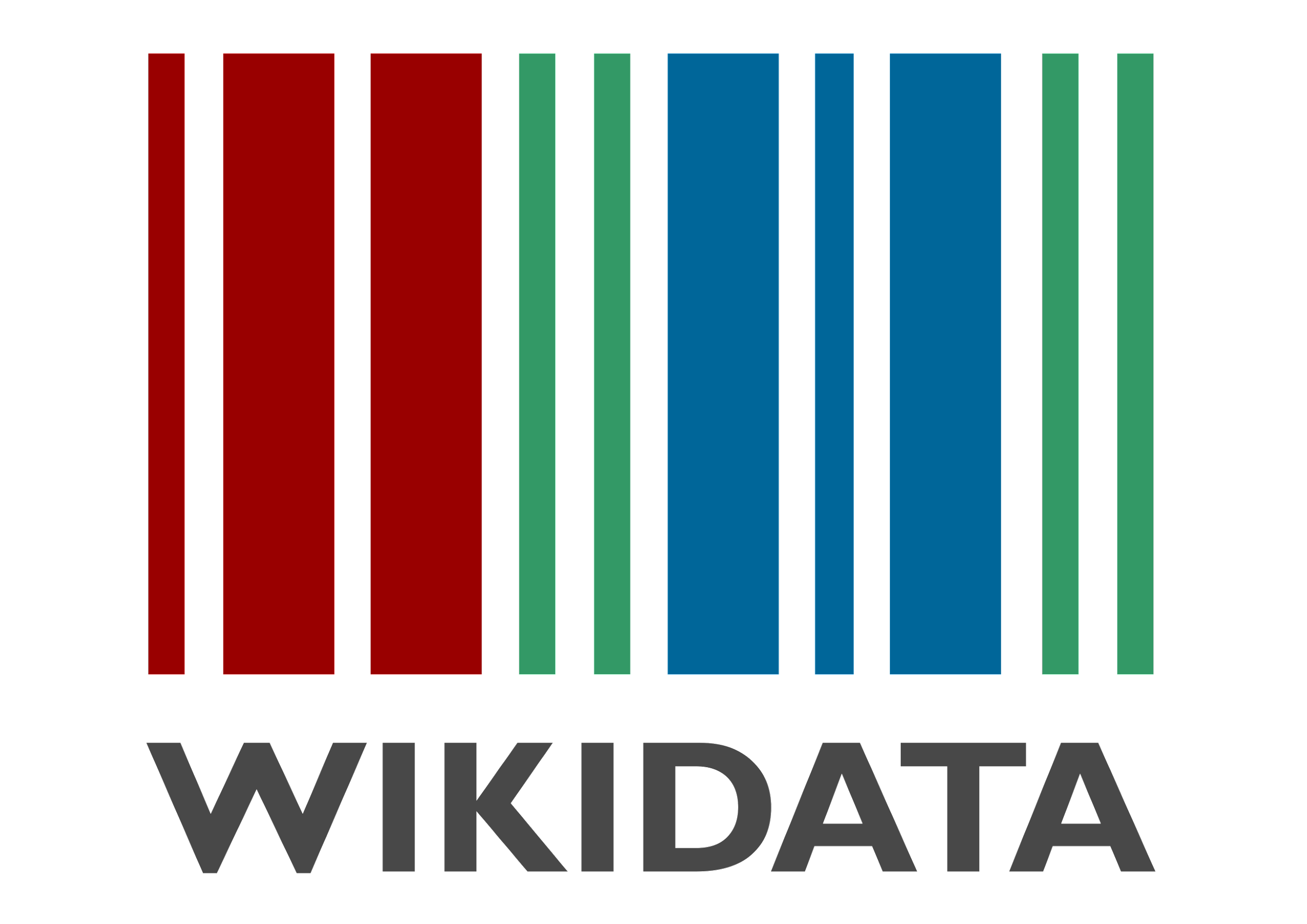 KG2
KG3
From the SPIDER Project
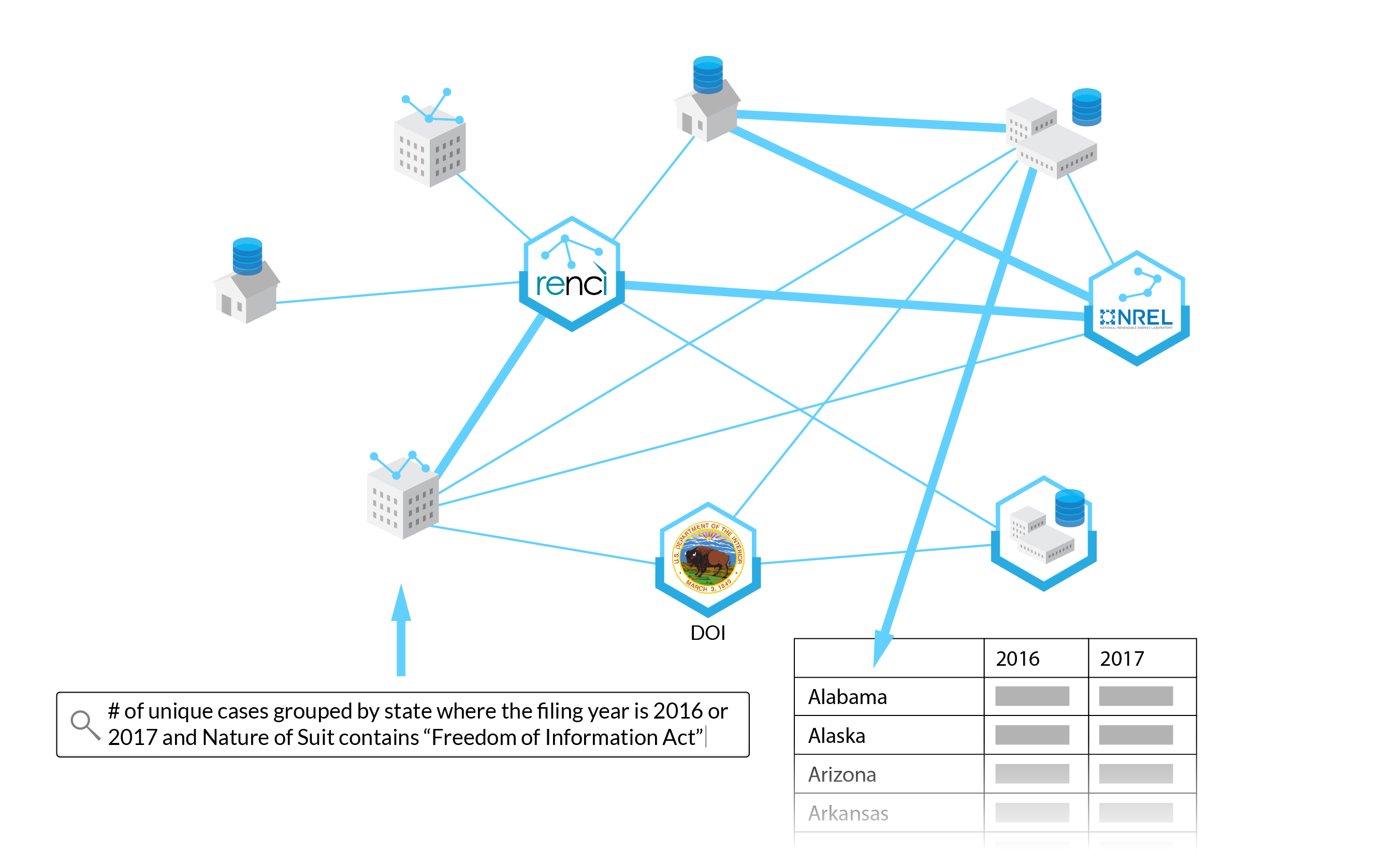 Federated
System
‹#›
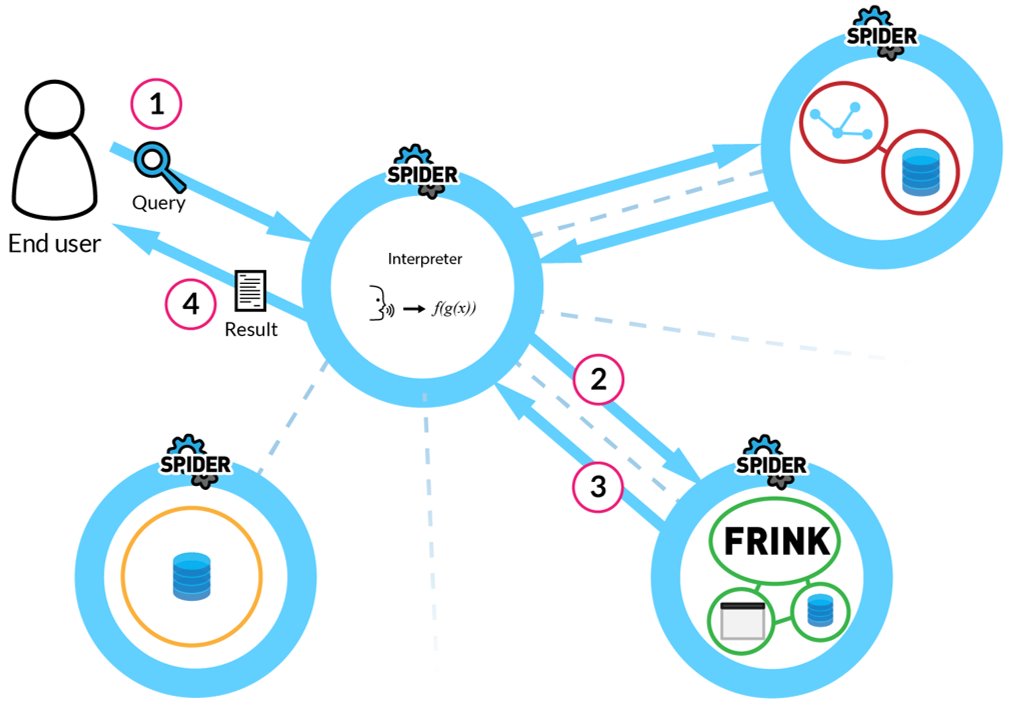 Use of LLM and other technologies for 
request processing
Technical Fabric
Theme 2 - SPIDER - Scalable Public Infrastructure for Distributed Entity Relationships
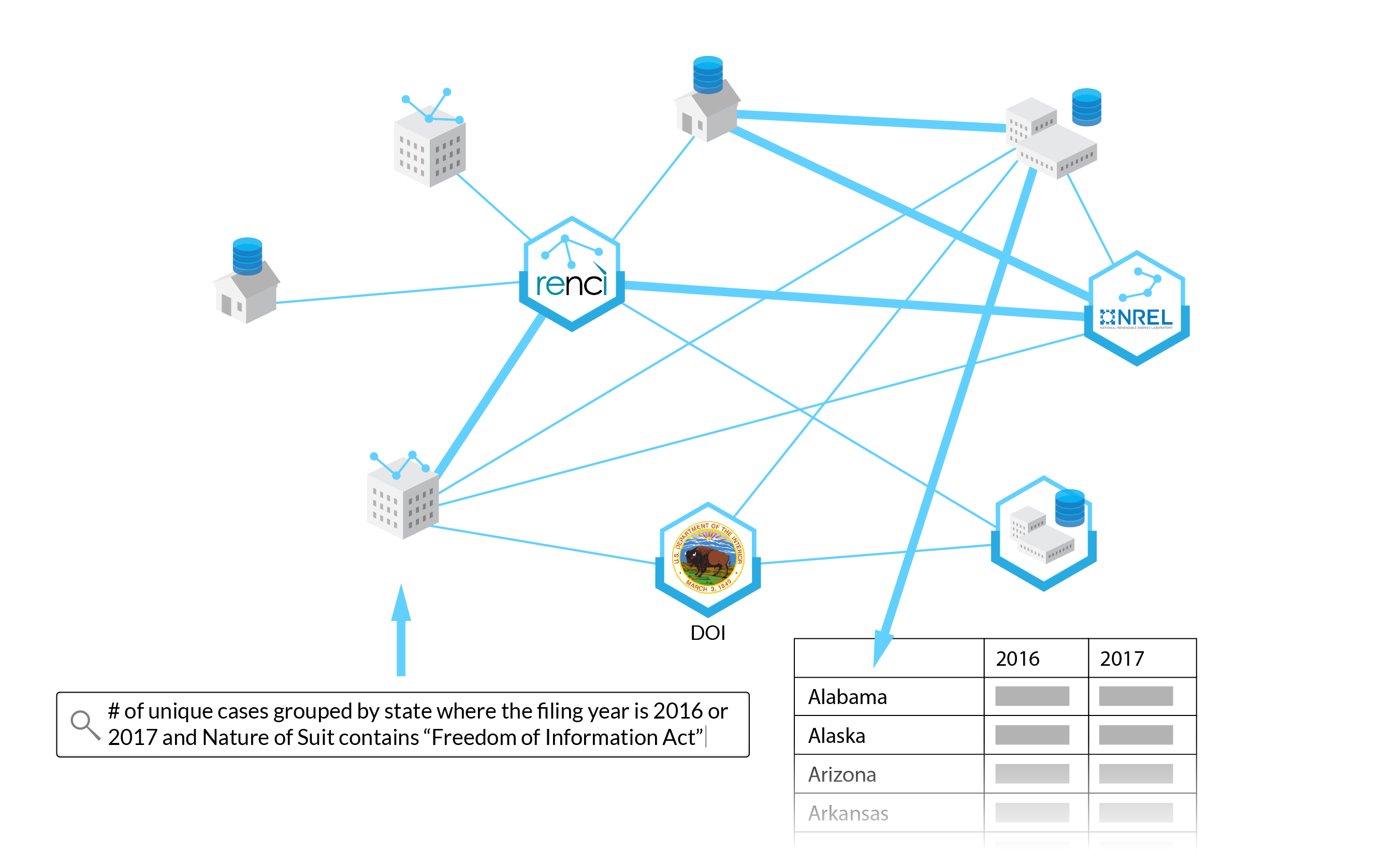 Target: Scalable decentralized infrastructure for knowledge graph applications, enabling powerful queries, artificial intelligence training/inference, provenance, and more.
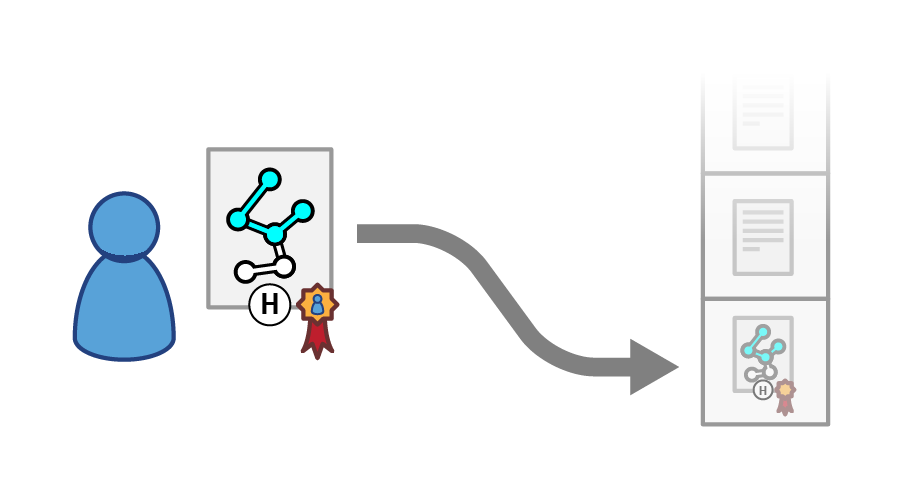 ‹#›
Theme 2 - SPIDER - Scalable Public Infrastructure for Distributed Entity Relationships
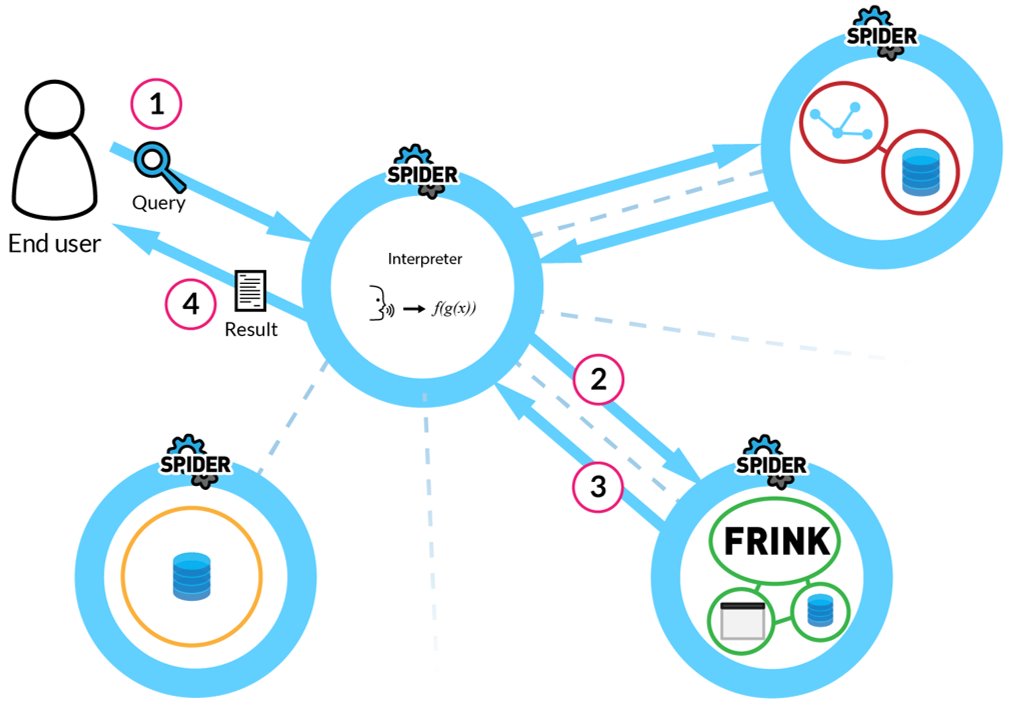 SPIDER provides the underlying base layer and also handles top level user input – Example:
Query sent to a SPIDER "Interpreter" instance, which leverages an LLM to convert the query to specific calls
Interpreter invokes the determined functionality at other relevant instances​ (including FRINK)
Response is returned for presentation preparation​
Result presented to user​
‹#›
Theme 2 – FRINK - FabRic Integrating Network Knowledge
Project Overview 
Knowledge Fabric: Standardization and Transformation of Theme 1 projects into a common knowledge framework.
Technical Fabric: Deployment of standardized KGs into a common framework, and expose graphs and derivatives through an API toolkit.
Social Fabric: Work with Themes 1, 2, and 3 to establish a common vision and set of goals, as well as agreement on technical details.
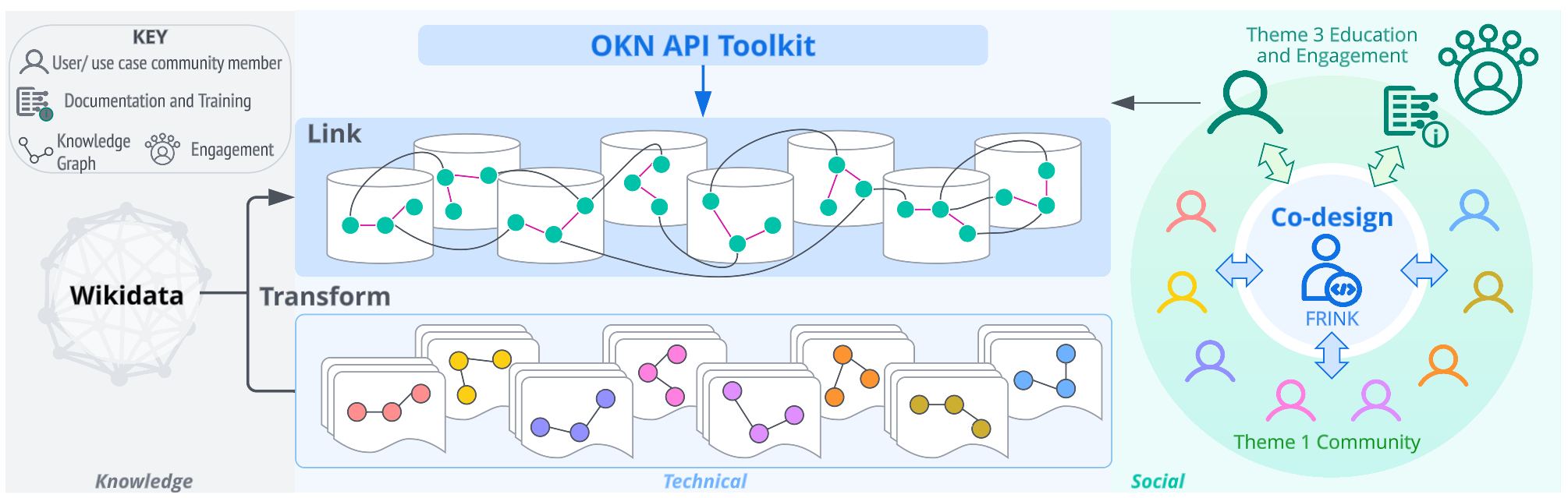 ‹#›
Theme 2 – FRINK - FabRic Integrating Network Knowledge
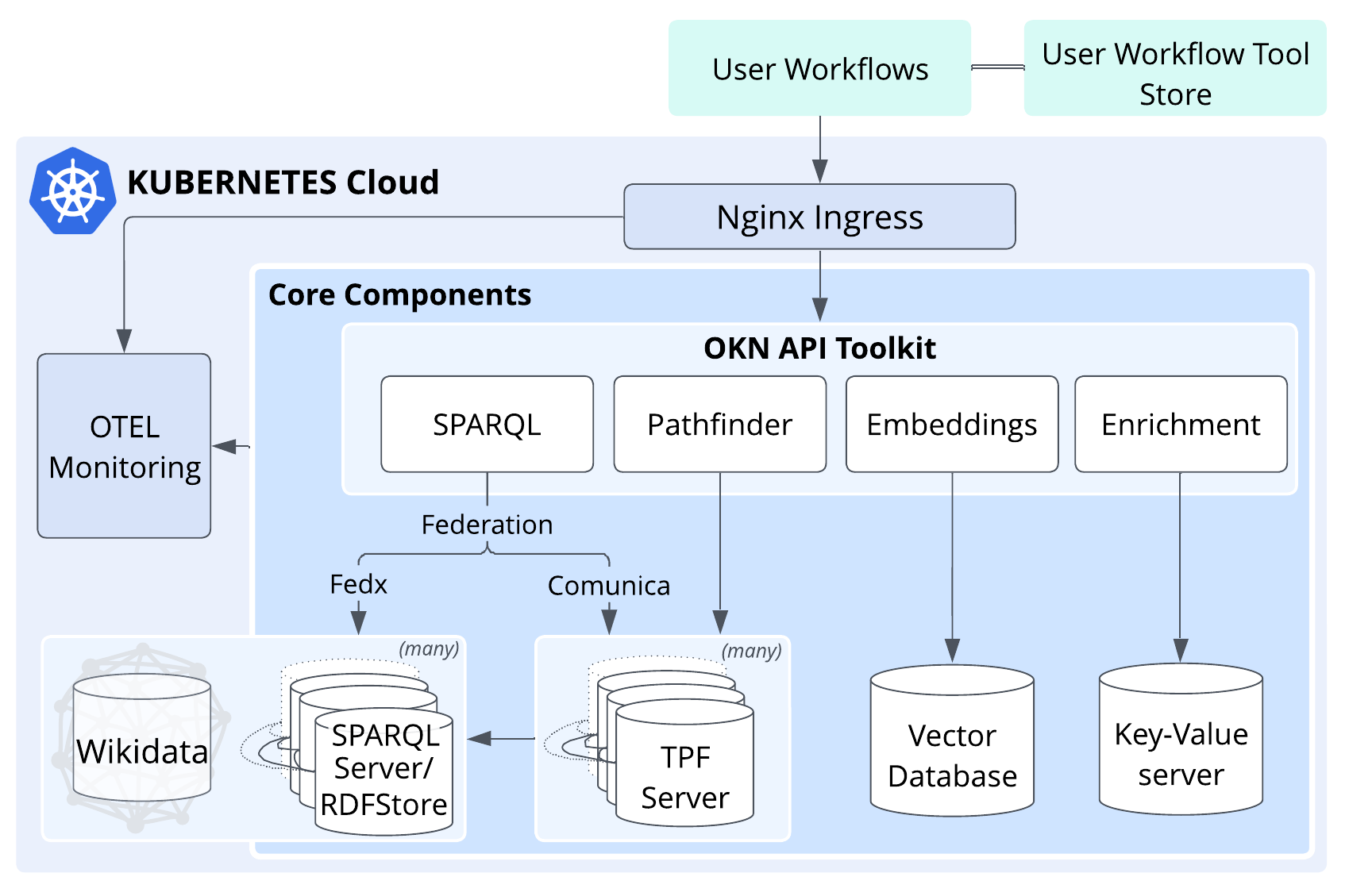 Technical Fabric: Deployment and OKN API Toolkit

FRINK will deploy these standardized graphs into a common cloud-based framework.

This framework will implement numerous APIs to provide apparently merged access and analytics to the internally federated graphs.
‹#›
RDF A
RDF B
RDF C